N4GYN Remote Presents:
Operating Remotely Via The Internet
An All-In-One Solution
And It is FREE!
[Speaker Notes: Before you begin:
Students taking this course should be familiar with how to create and save Word documents, or take the training presentation titled, “Create your first document.” 
[Note to trainer: For detailed help in customizing this template, see the very last slide. Also, look for additional lesson text in the notes pane of some slides.]]
Introducing RemoteHams.com
Remote Control, Chat, and VOIP in One App!
No Need For Multiple Programs!
Mobile App Available!
Excellent Support!
IT’S FREE!
2
Basic Remote Control
Join RemoteHams.com (free)
Download RCForb Client (free)
Install & configure RCForb
Operate numerous remotes via the web
You will need a microphone connected to your computer.
A headset is desirable for best audio quality on the air.
A very good headset can be purchased for about $24.00
3
How Can This Help ARES?
Remote HF & VHF/UHF Communications 
No radio equipment? No problem!
No computer? Use SmartPhone!
Hear & transmit outside incidence area
Many remotes available world-wide!
Can use digital modes (not via mobile)
4
Getting Started…
Go to http://remotehams.com
Create an account
Download the apps:  Client & Server
Install the apps
Run the Client (RCForb.exe)
5
RemoteHams Website
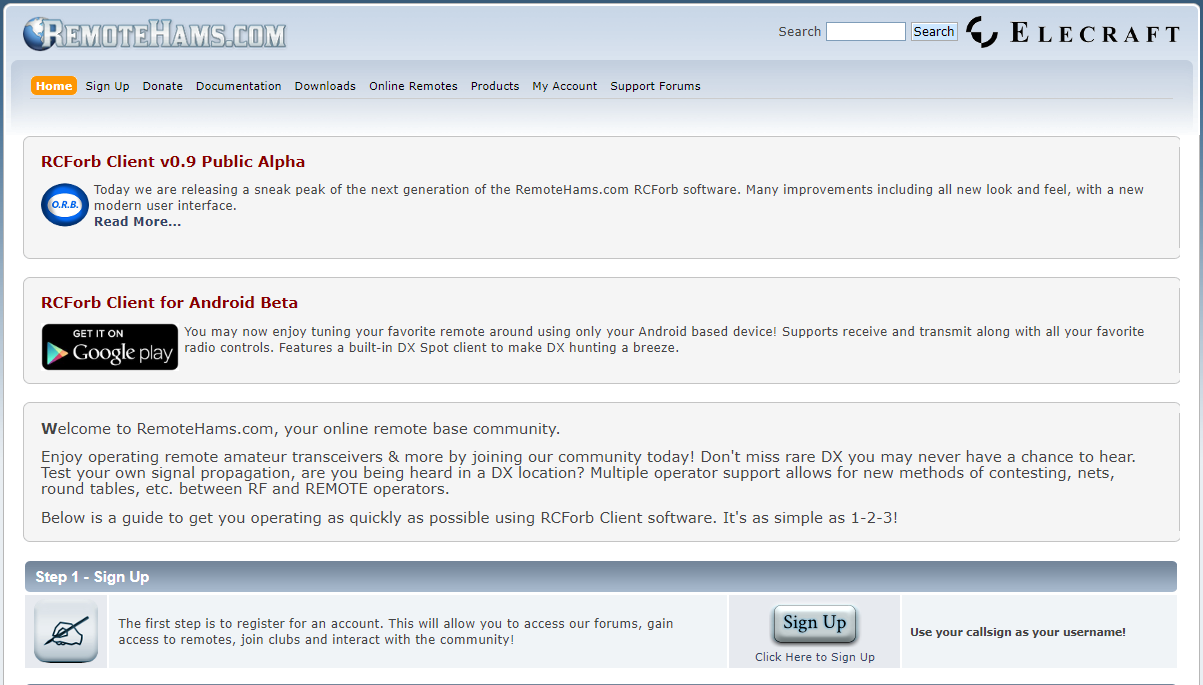 6
RemoteHams Download Page
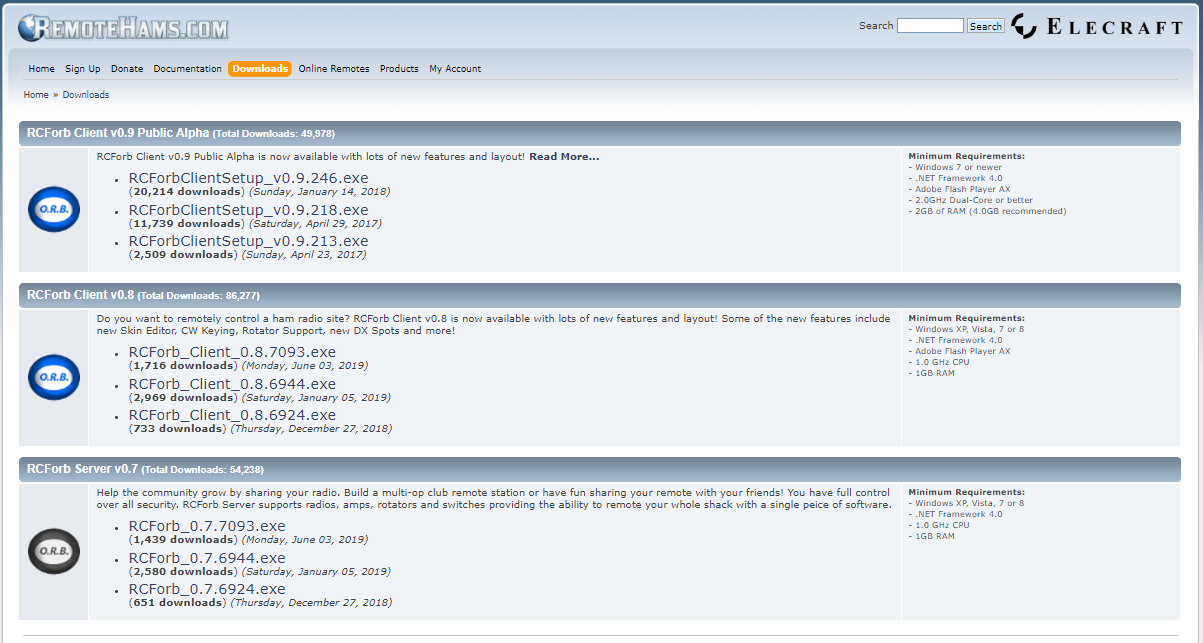 7
The Original Remote Client
8
The Latest Client
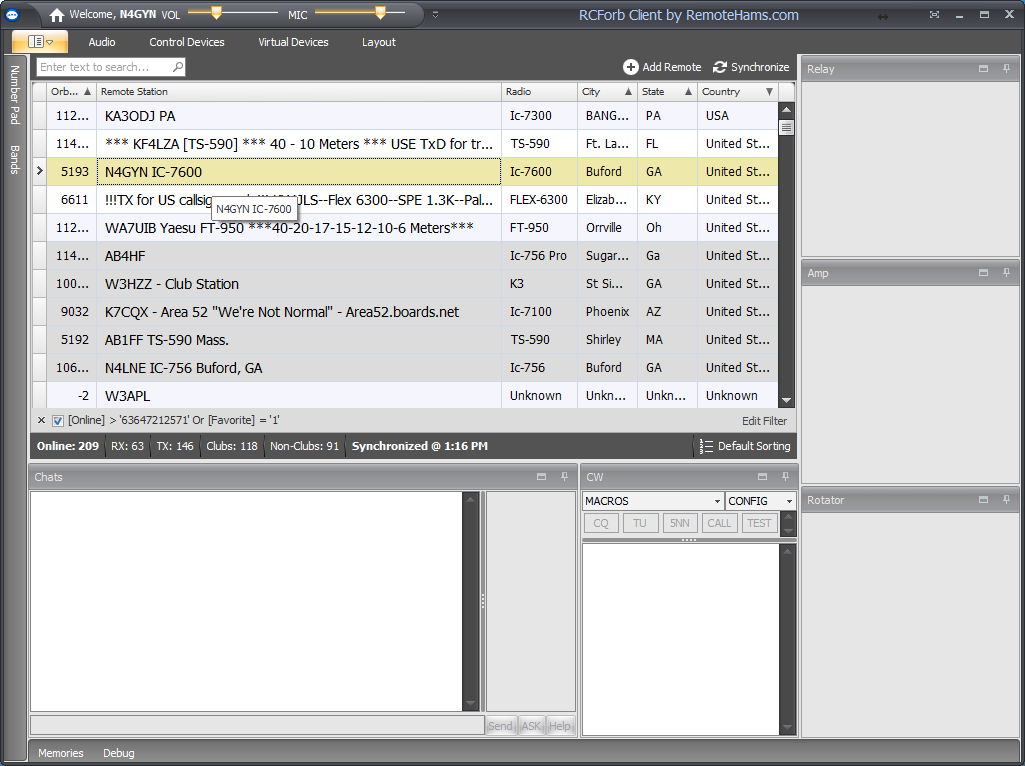 9
Connected to N4GYN Remote
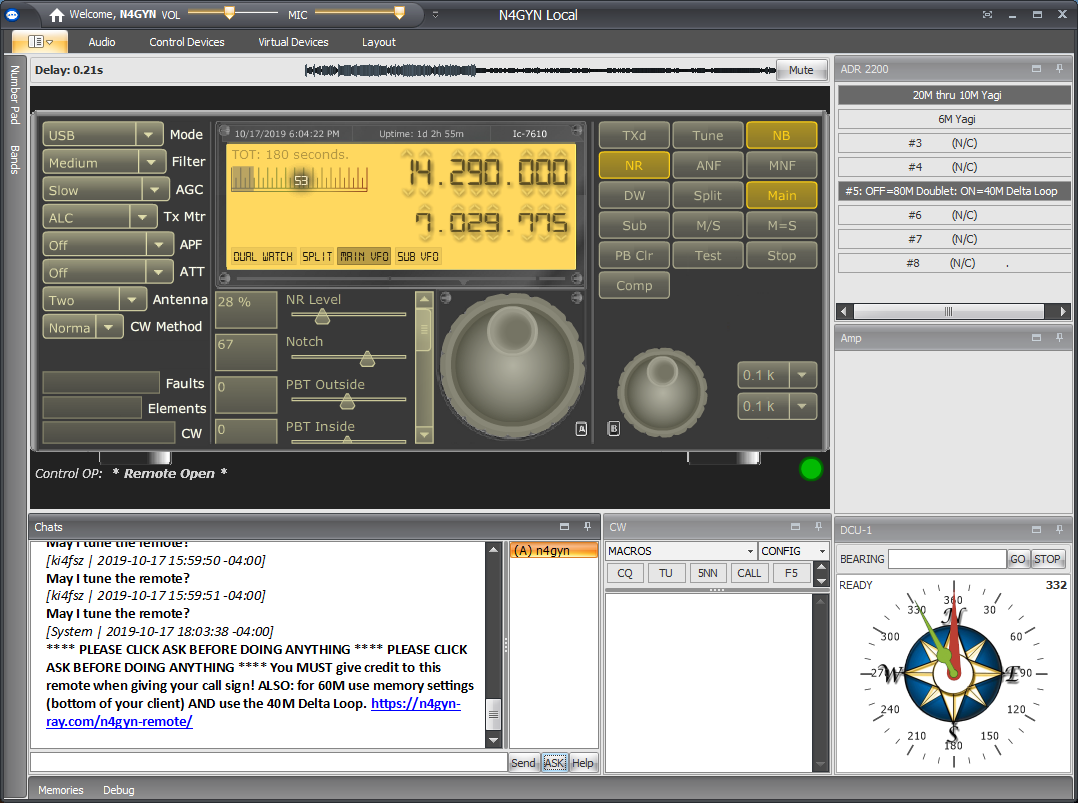 10
Connected to AB1FF Remote
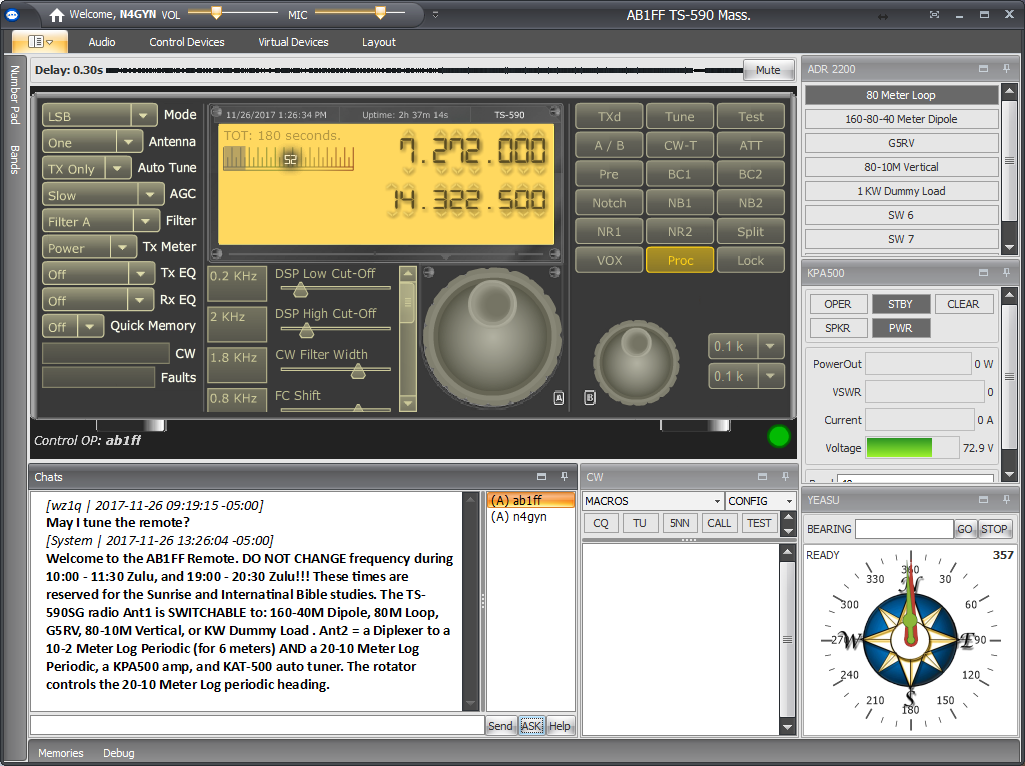 11
The Mobile App
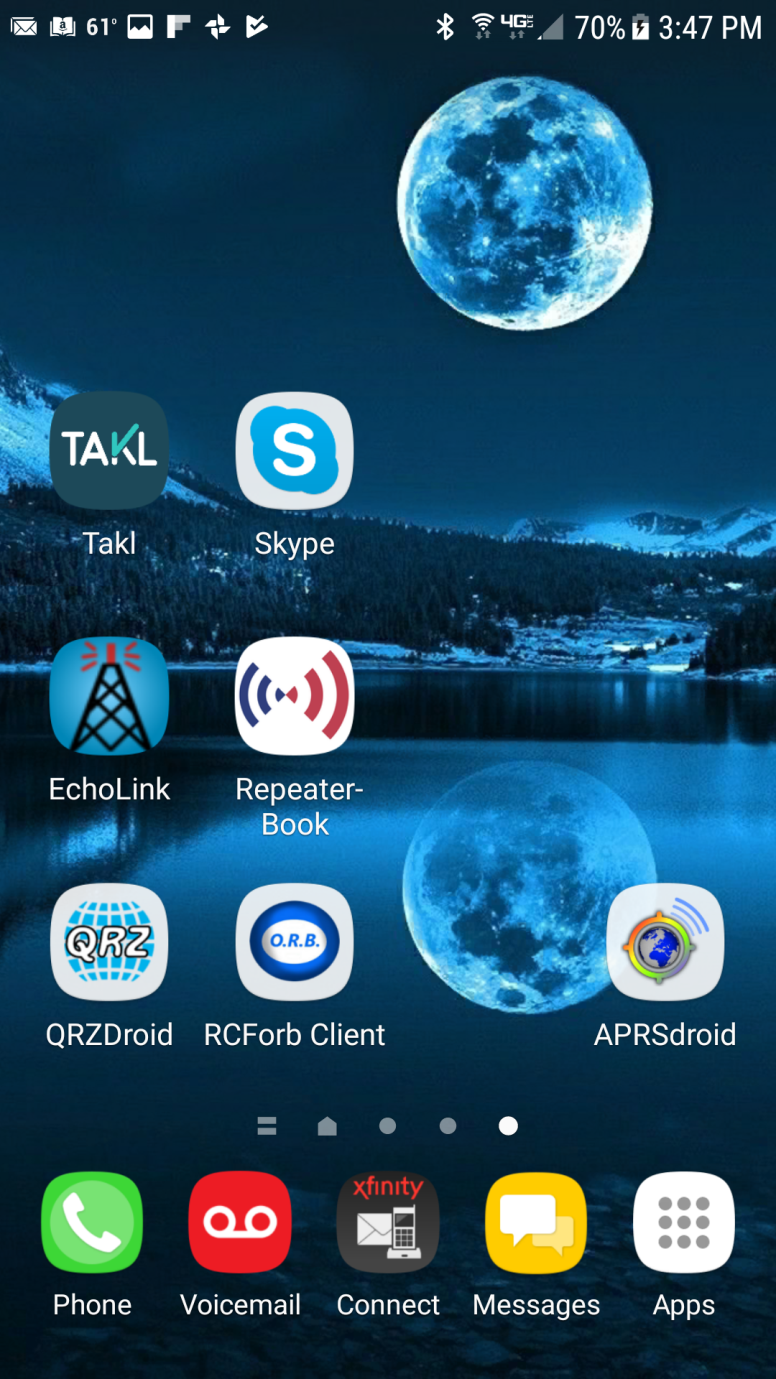 RCForb Client – Mobile App
12
The Lobby Screen (List of Remotes)
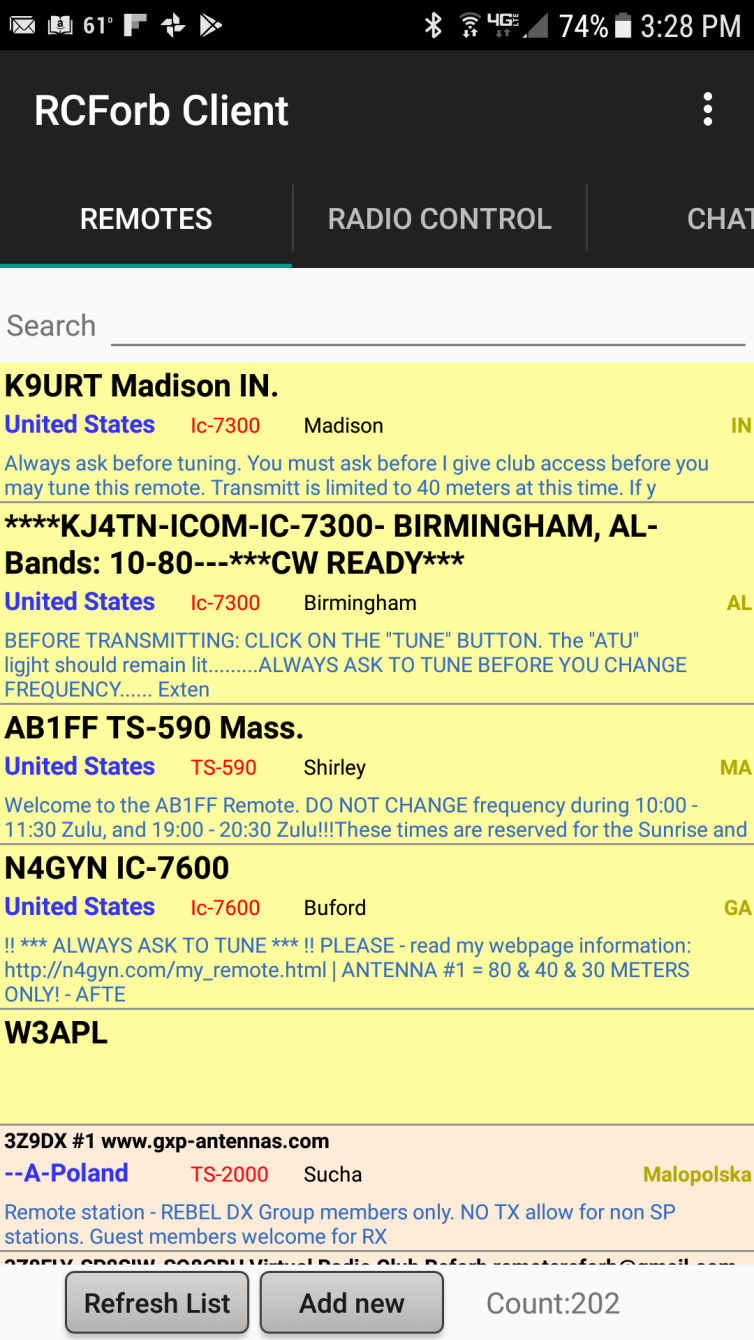 13
RADIO CONTROL - First Screen After Login
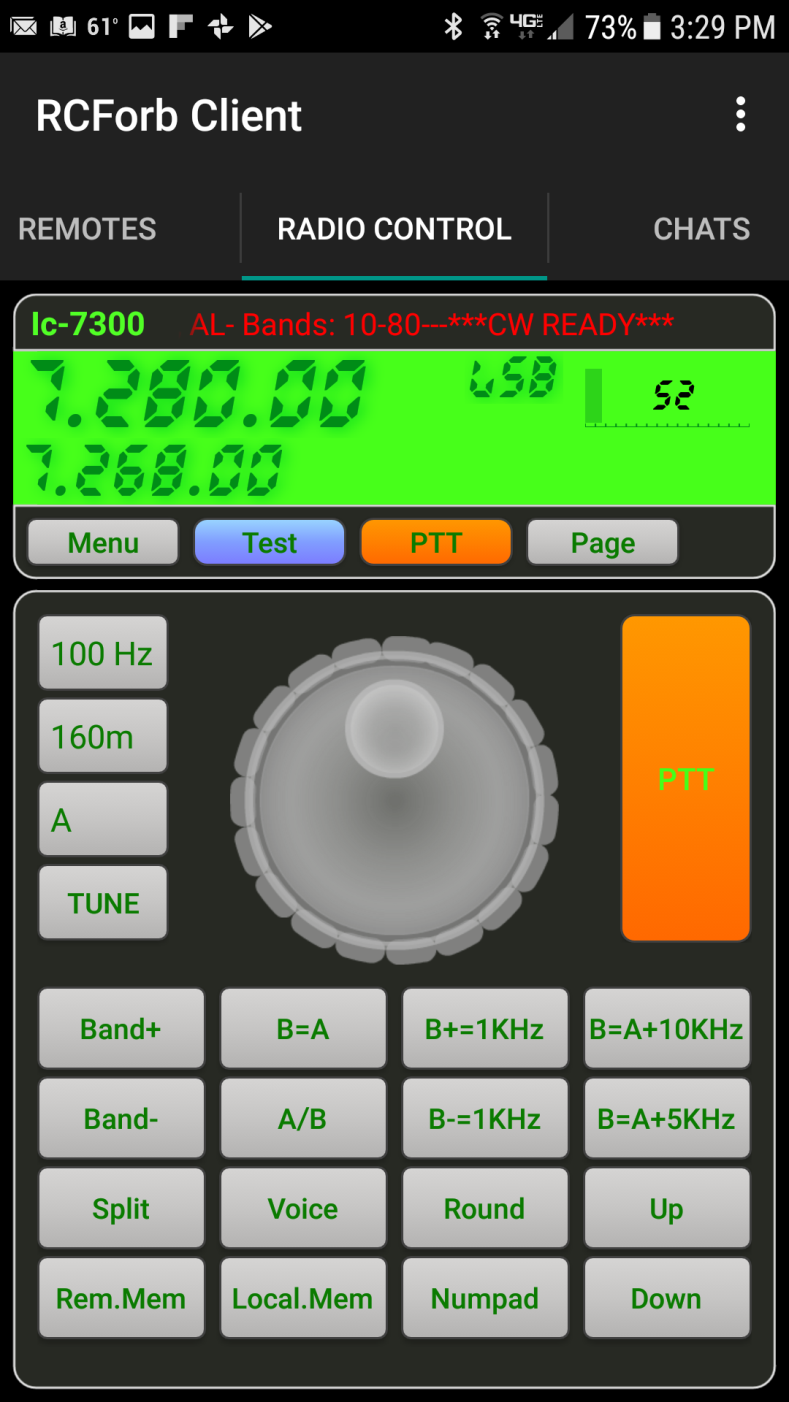 14
The MENU Screen
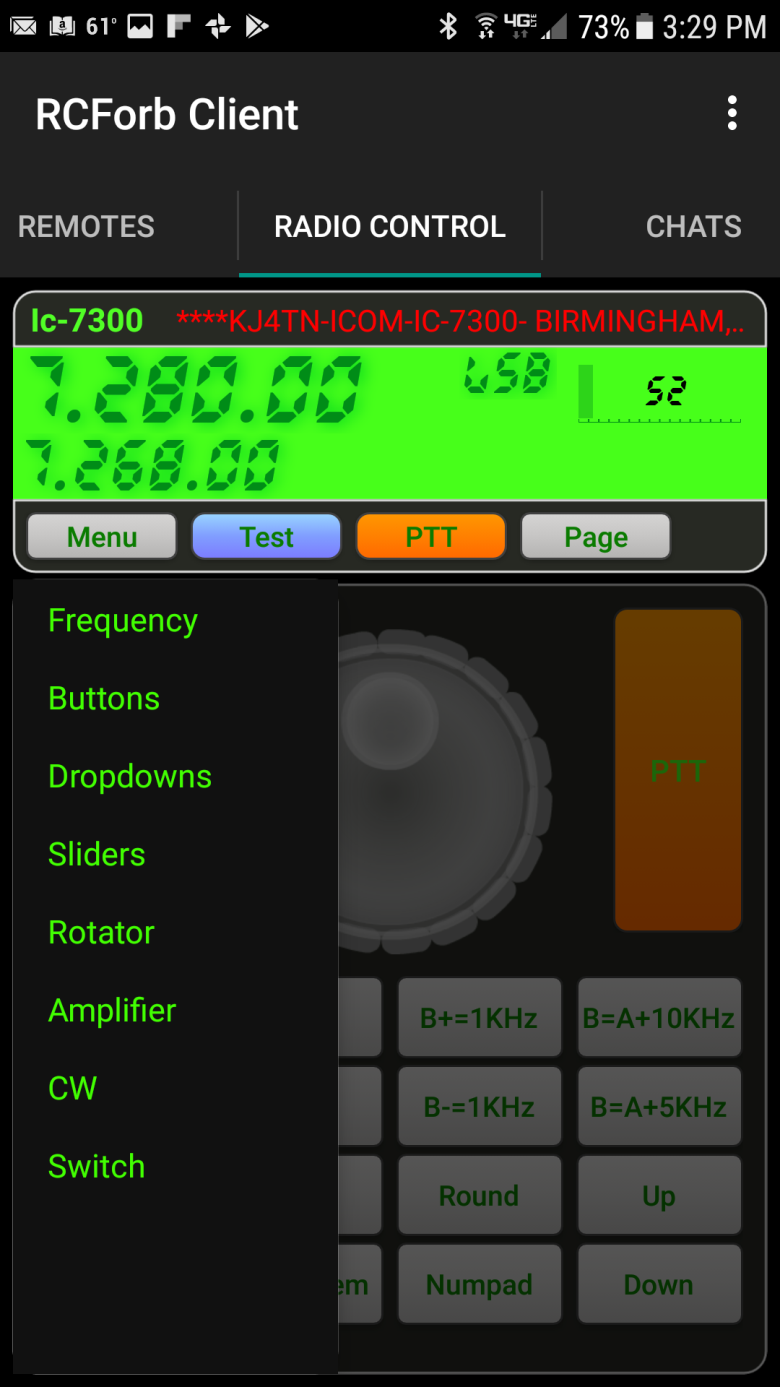 15
The BUTTONS Page
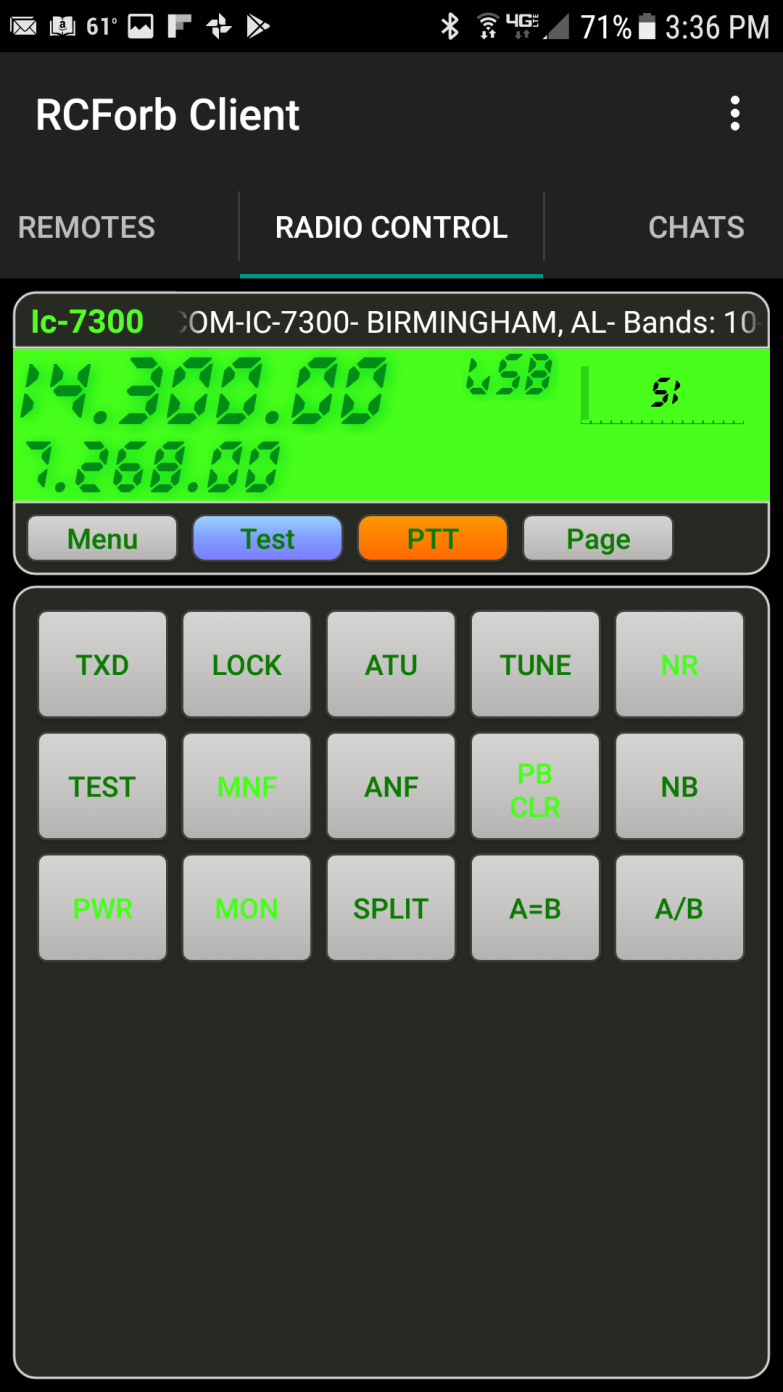 16
The Drop-Downs Page
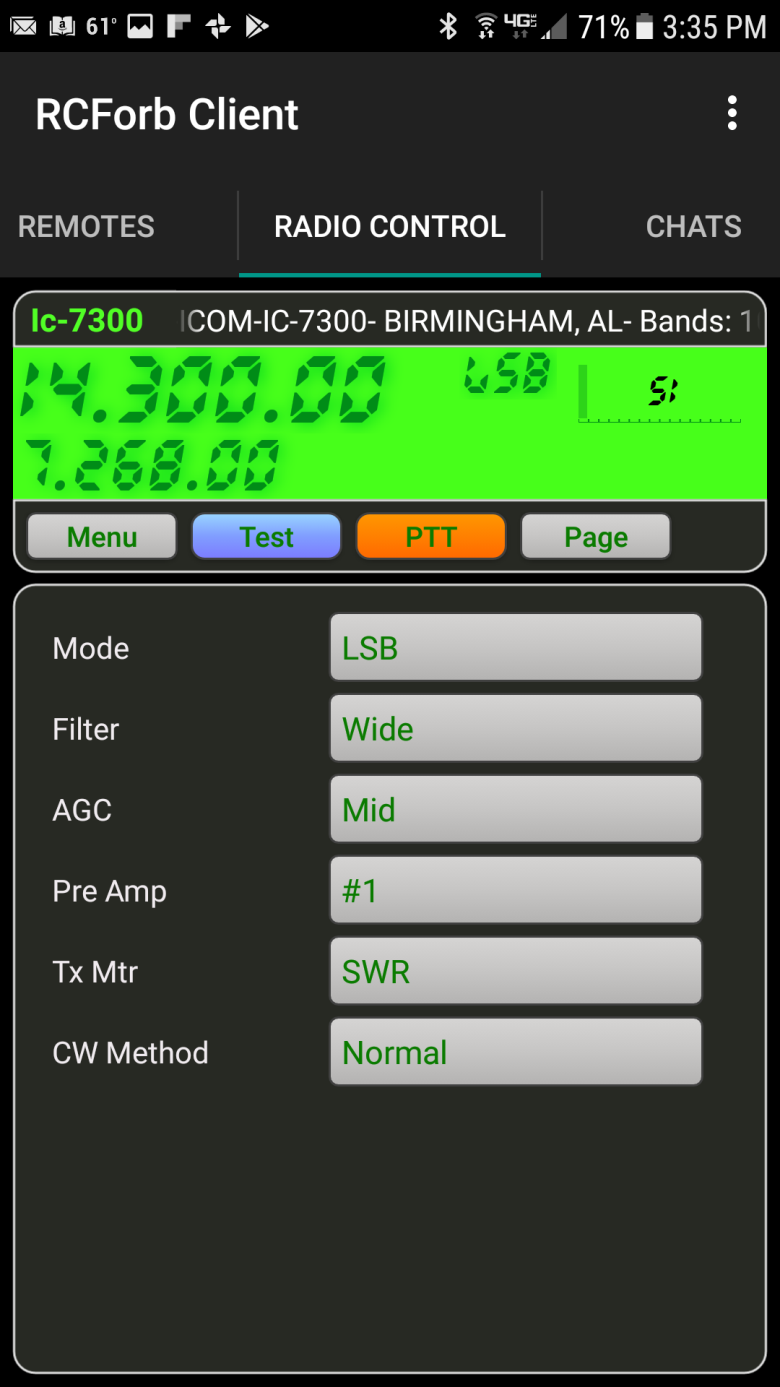 17
The Sliders Page
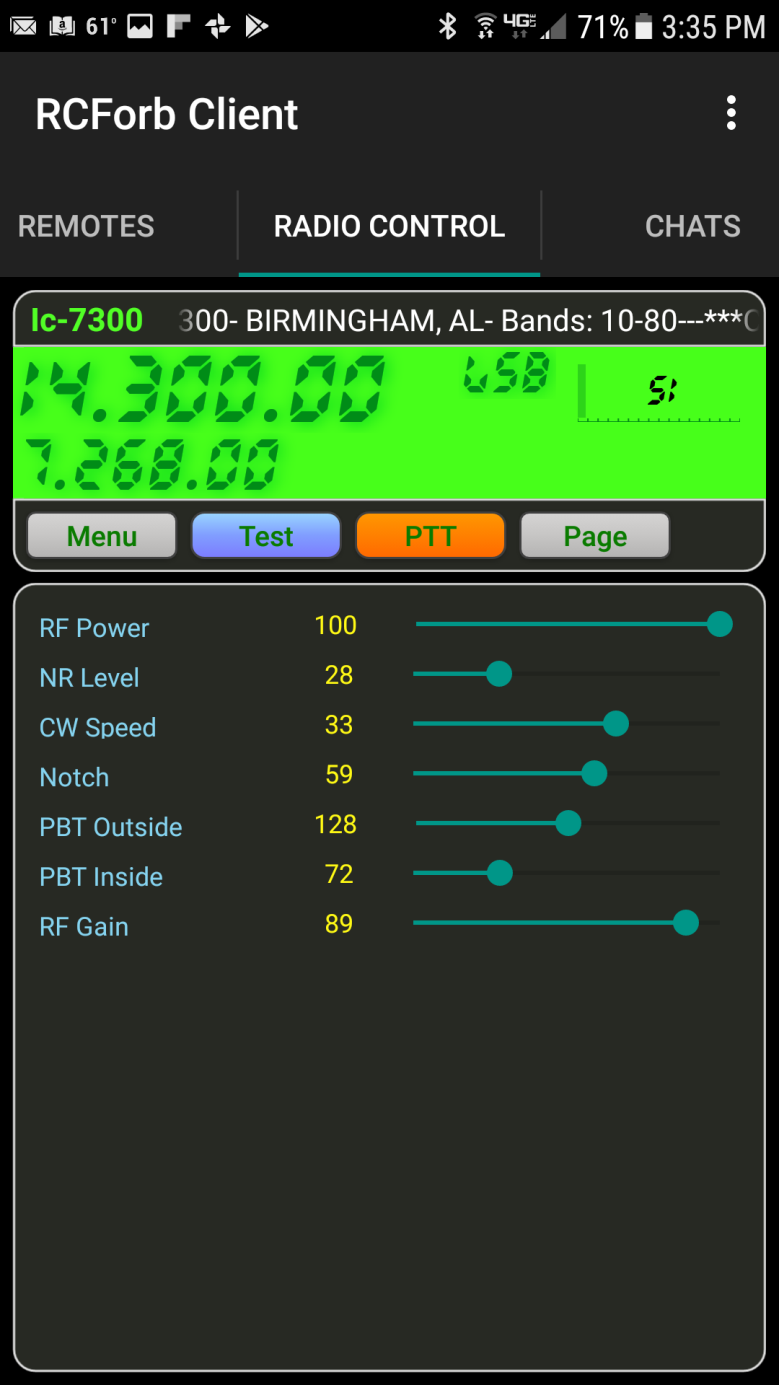 18
The Rotator Page
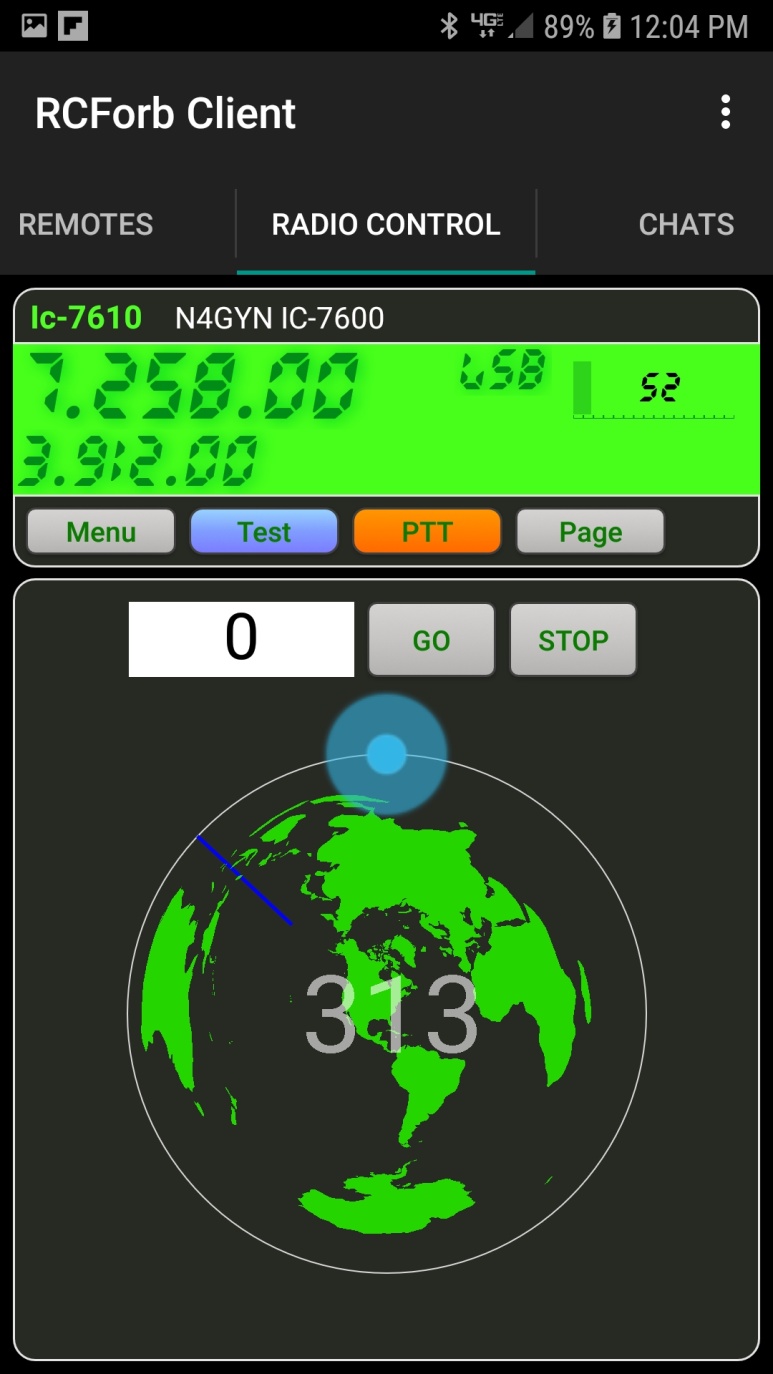 Touch the heading & Click on GO
19
The CHAT Screen
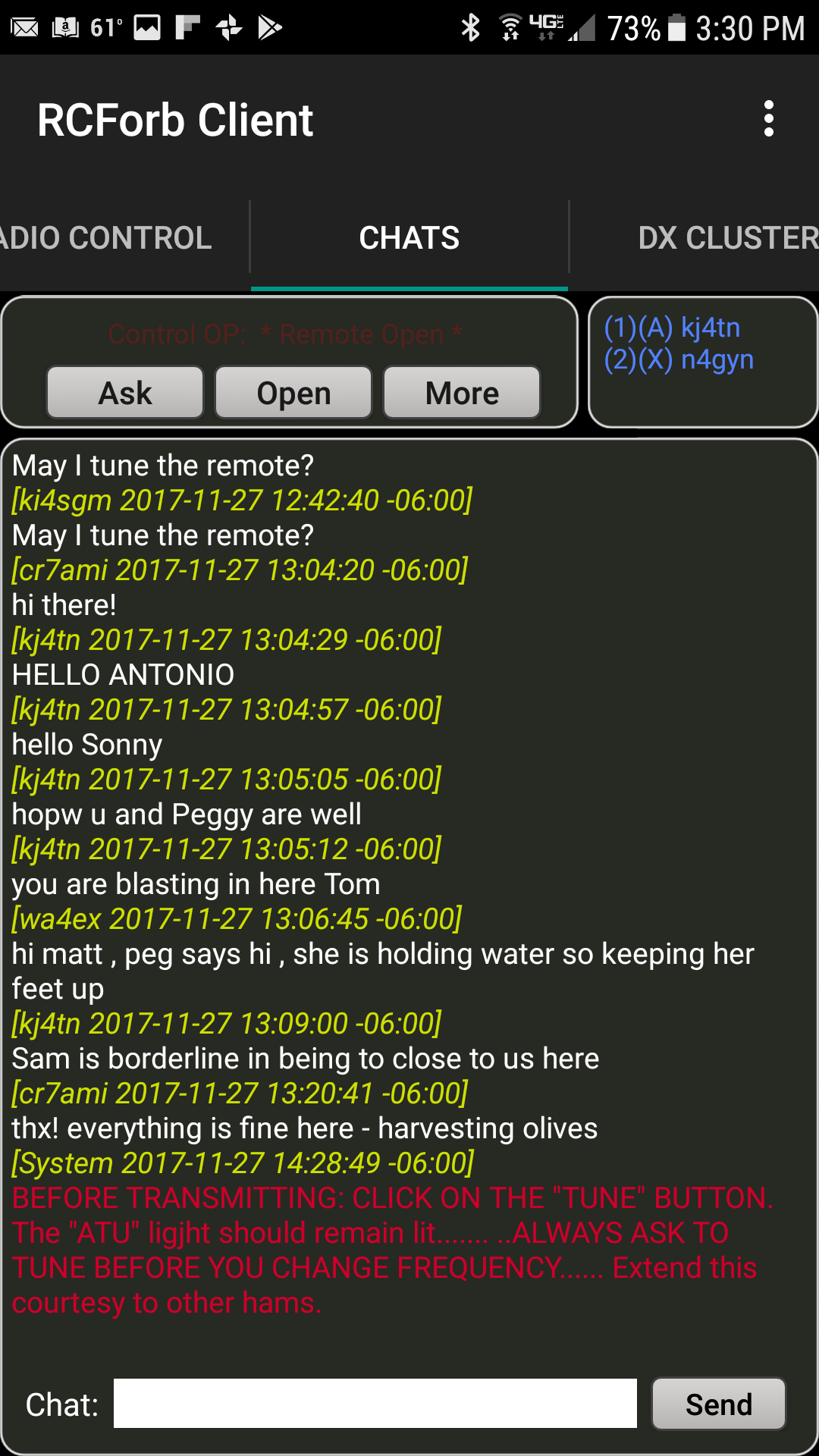 20
The DX Cluster Screen
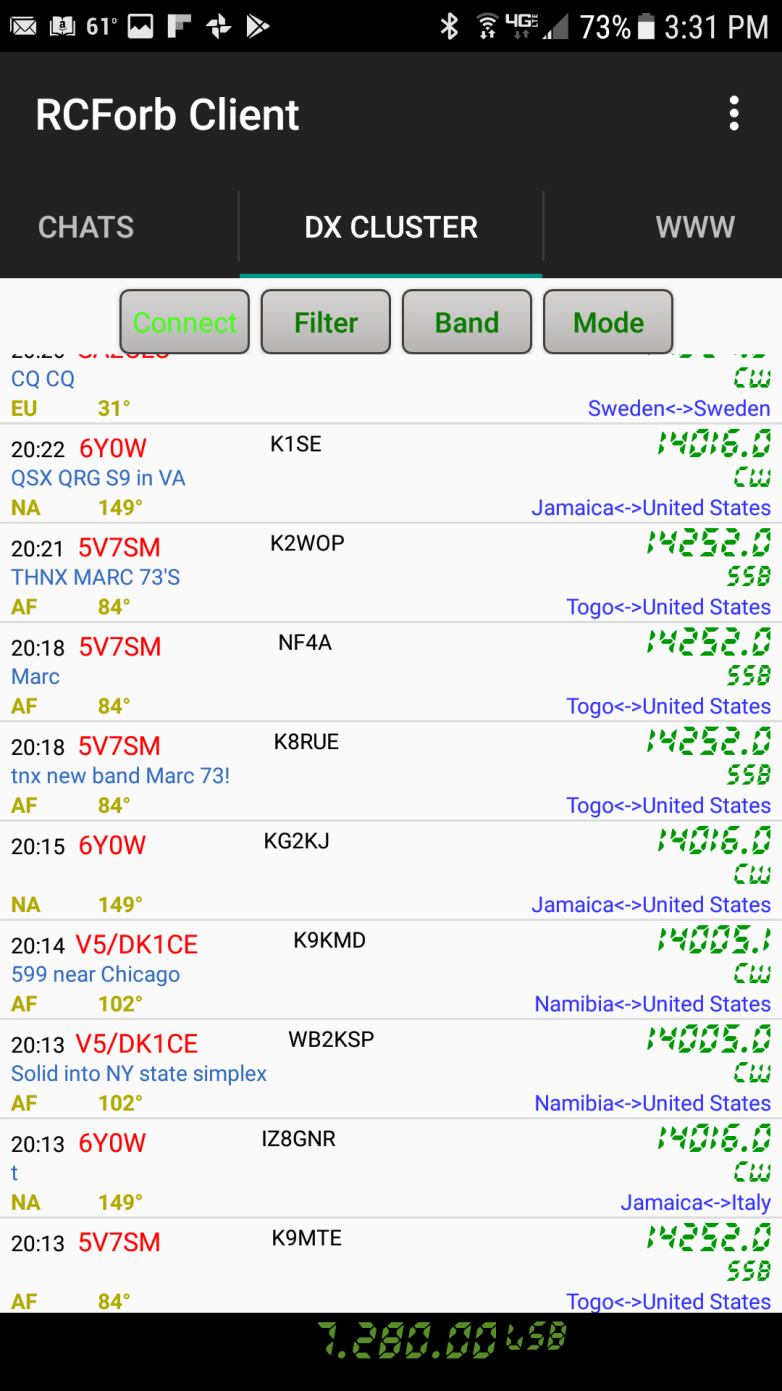 21
The Embedded Web Browser Screen
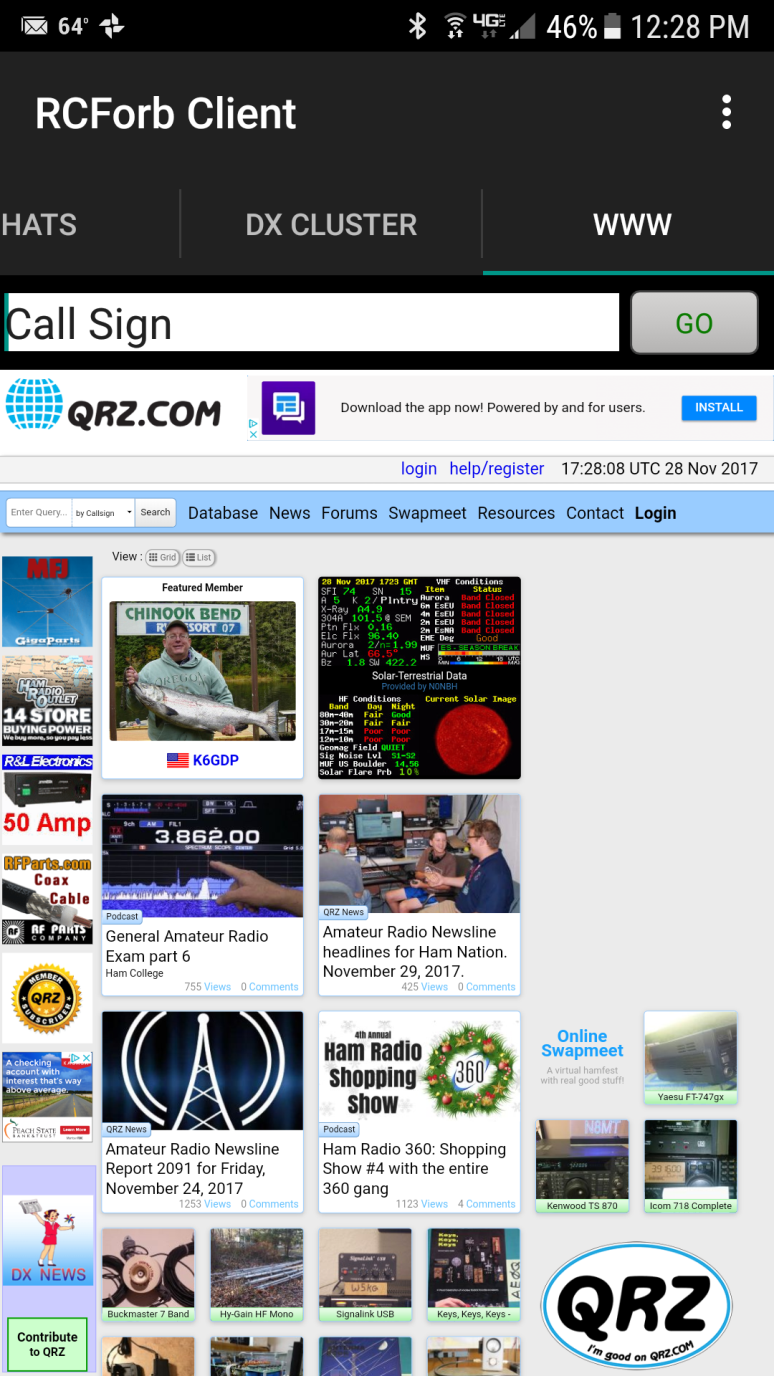 22
RemoteHams.com
Now let’s look at the RCForb Server
Best  Remote Control Software since HRD
23
RCForb Server
The Chat Window
24
[Speaker Notes: This screen shows whenever a user clicks the ASK button and any messages they may type to you or other users.]
RCForb Server
The CONSOLE Tab
25
[Speaker Notes: This is part of the scrolling info you will see when you start up the server. Shows STATUS when connecting with the radio, connecting to the rotator controller, and connecting to the remote antenna switch.  It also shows the K3 emulation and the virtual serial port status.]
RCForb Server
The Console – Ready for Users
26
[Speaker Notes: Here is the rest of the info printed during the initialization of the server.]
RCForb Server
The Activity Tab
27
[Speaker Notes: Here is where you can view the activity of the user in detail. This helps you to see if THEY are having problems or if YOUR SERVER is having problems.]
RCForb Server
Memories Tab
28
[Speaker Notes: This is where you can add/edit memory settings for the user.  It is especially useful for using the 60 meter “channels”.]
RCForb Server
The Publishing Tab
29
[Speaker Notes: Here’s where you enter your operating info and edit your messages for users to see when they log in.
ALSO: This is where you make your remote visible to others looking for a particular station to use.]
RCForb Server
The Chat Window
30
[Speaker Notes: This screen shows whenever a user clicks the ASK button and any messages they may type to you or other users.]
Disable the Remote
31
Enable the Remote
32
Club Manager Icon
33
Transmit Approval
34
Best  Remote Software since HRD
35
IP Manager
Ban a user by IP address
36
User Manager
37
Many Search Options  
Sort By Heading
Global Security Manager
Lots of CONTROL here!
38
Database Manager
A Dangerous Place
39
RemoteHams.com
Now let’s see it LIVE!
40